CHỦ ĐỀ 10
CÁC SỐ TRONG PHẠM VI 1000
BÀI 50:
SO SÁNH CÁC SỐ 
TRÒN TRĂM, TRÒN CHỤC
a) So sánh các số tròn trăm
200 < 300
300 > 200
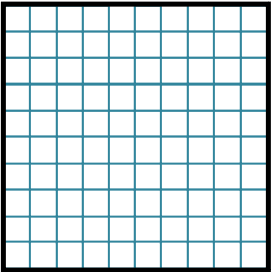 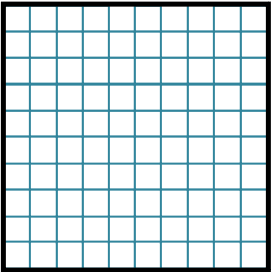 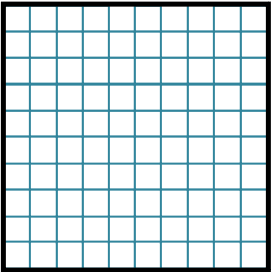 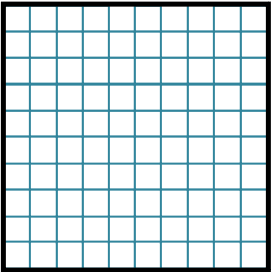 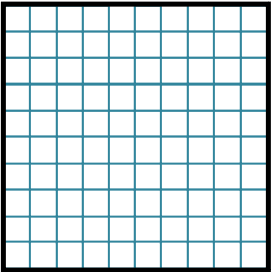 <
200
300
b) So sánh các số tròn chục:
120  >  110
110  <  120
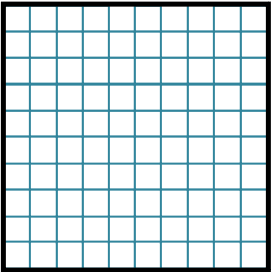 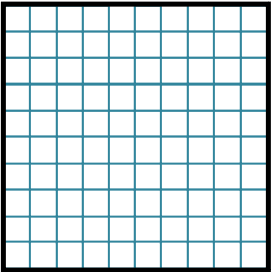 >
120
110
Cùng số trăm, khác số chục  chỉ cần so sánh số chục.
b) So sánh các số tròn chục:
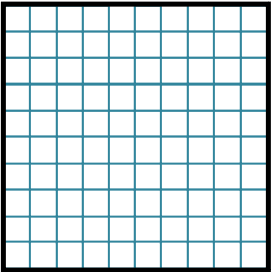 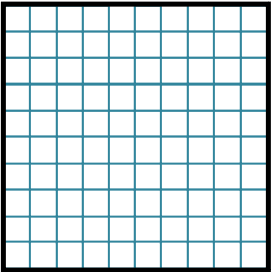 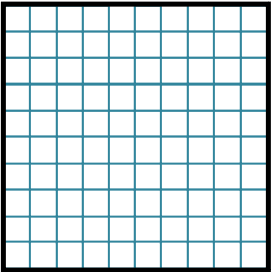 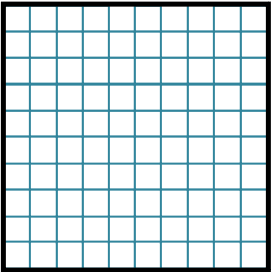 250  <  350
350  >  250
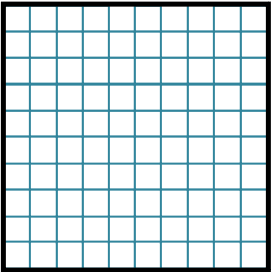 >
250
350
Khác số trăm, cùng số chục  chỉ cần so sánh số trăm.
b) So sánh các số tròn chục:
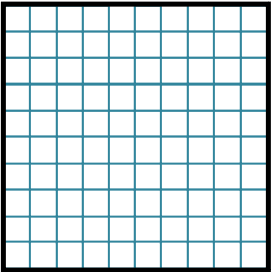 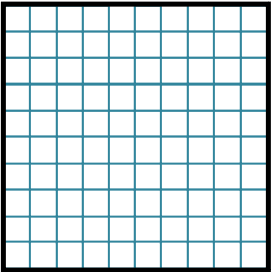 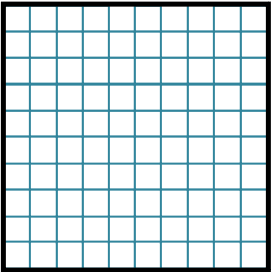 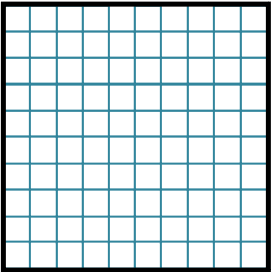 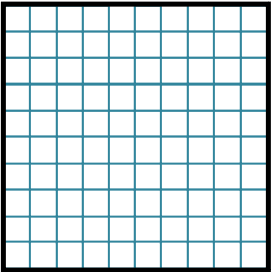 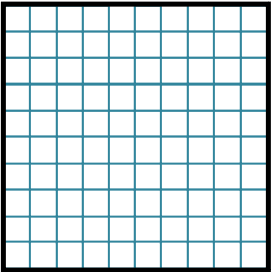 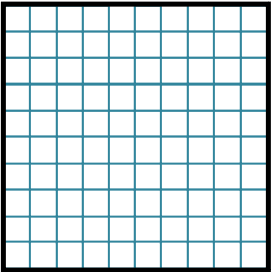 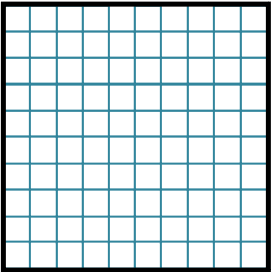 610  >  590
590  <  610
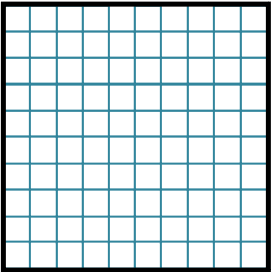 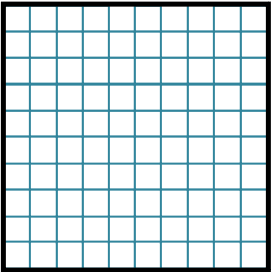 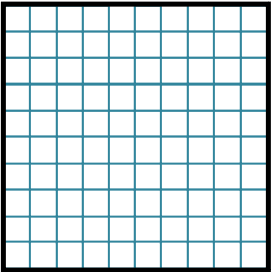 >
610
590
Khác số trăm, khác số chục  so sánh lần lượt số trăm rồi đến số chục.
a)
1
Đếm số thanh rồi so sánh các số tròn trăm.
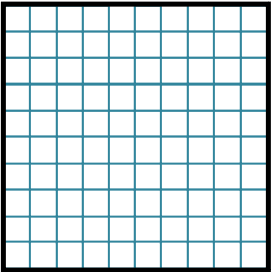 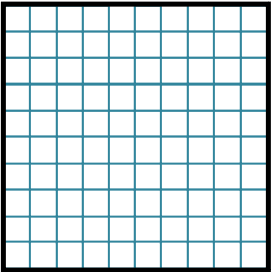 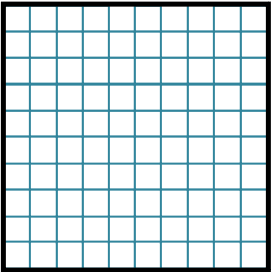 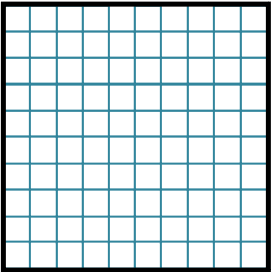 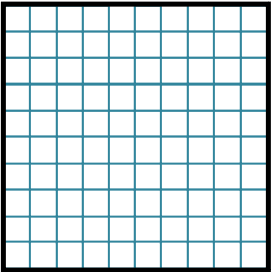 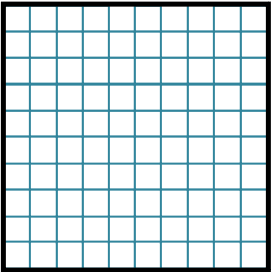 400 > 200
b)
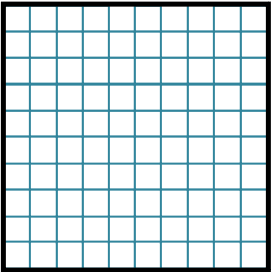 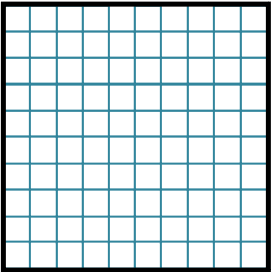 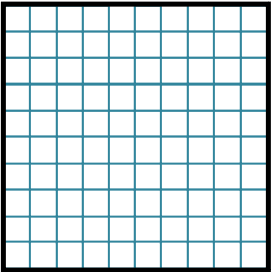 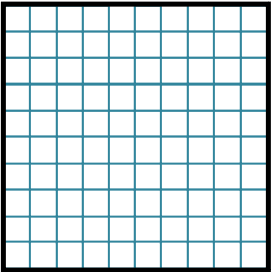 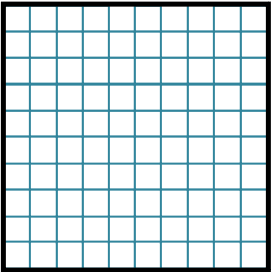 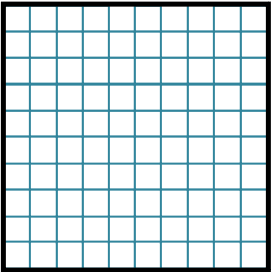 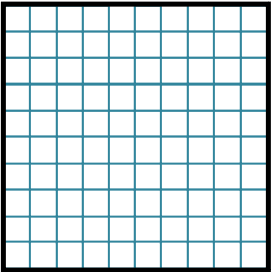 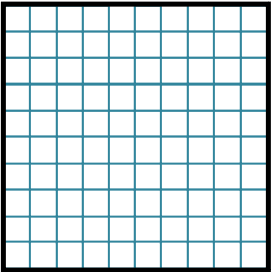 300 < 500
a)
2
Đếm rồi so sánh các số tròn chục.
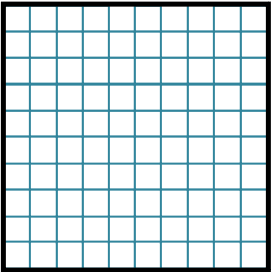 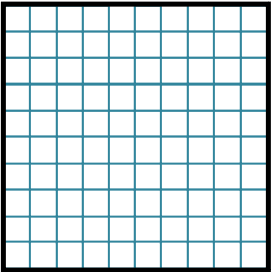 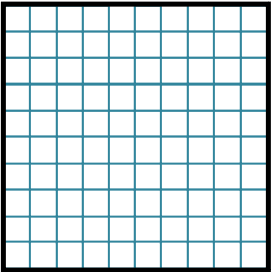 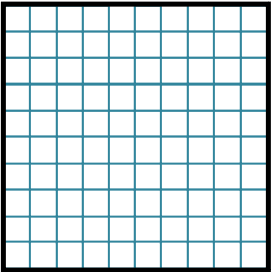 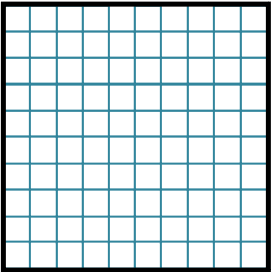 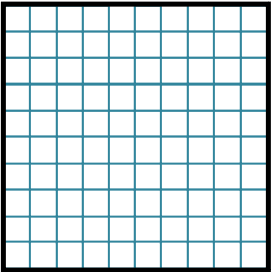 b)
2
Đếm rồi so sánh các số tròn chục.
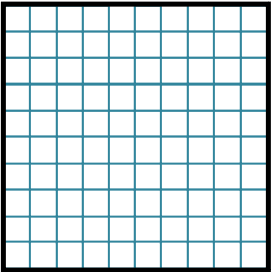 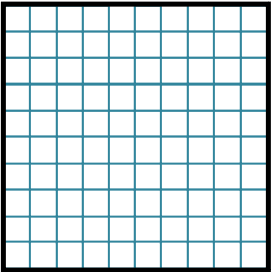 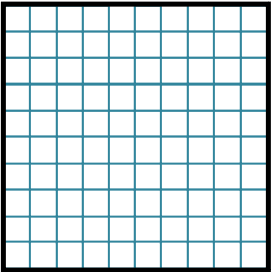 c)
2
Đếm rồi so sánh các số tròn chục.
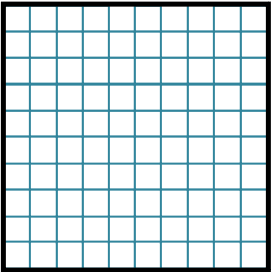 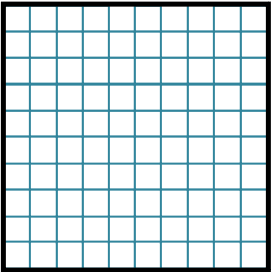 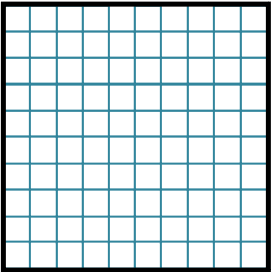 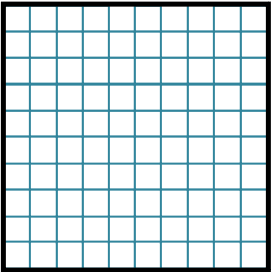 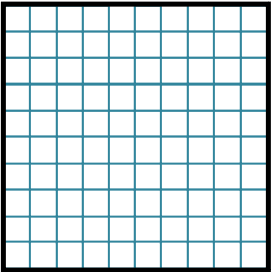 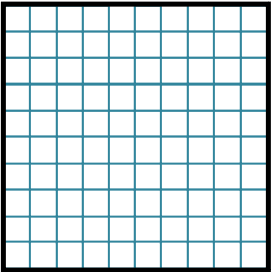 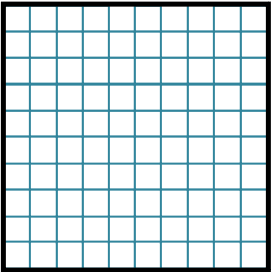 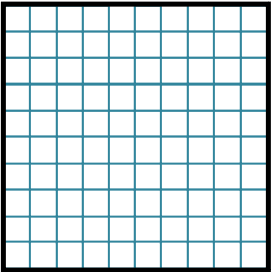 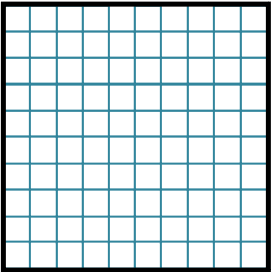 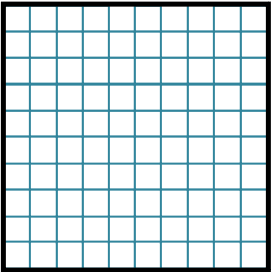 3
>, < , =  ?
>
<
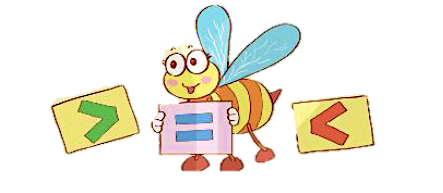 <
>
?
?
?
?
?
?
=
1 000           900
390            930
80           20 + 60
450           550
800           600
370           470
<
4
a) Ảnh thẻ của mỗi bạn đã che đi số nào?
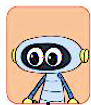 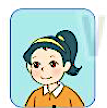 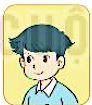 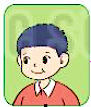 910
920
940
960
980
990
930
950
970
1000
b) Trong các số che đi, số nào lớn nhất, số nào bé nhất?
Số lớn nhất là:
Số bé nhất là:
990
930
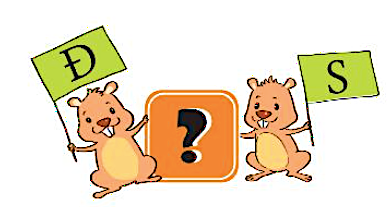 Đ / S  ?
1
700  <  900				520  =  250
890  >  880				270  <  720
190  =  190				460  >  640
?
?
Đ
S
?
?
Đ
Đ
?
?
Đ
S
Hãy gắn các biển số lên mỗi nhà kho để các ngôi nhà được đánh số theo thứ tự từ lớn đến bé.
2
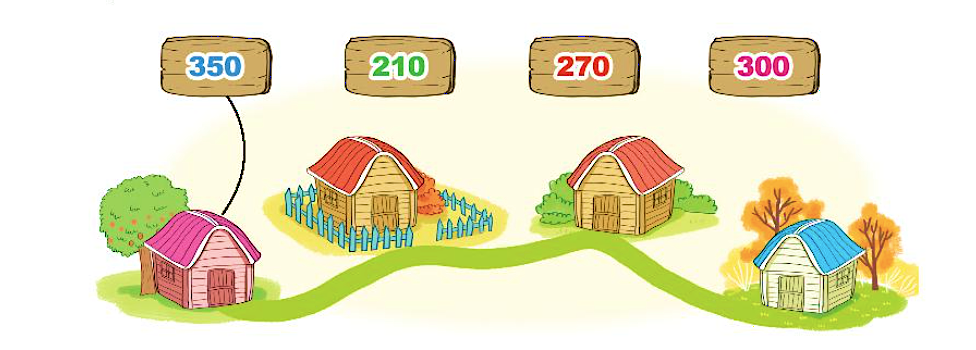 Rô- bốt cần đổi chỗ hai tảng đá nào để các số theo thứ tự từ bé đến lớn?
3
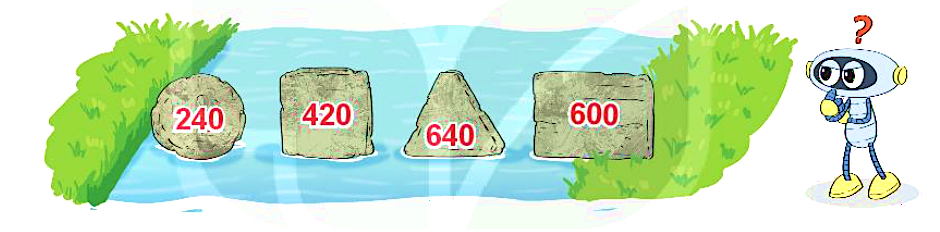 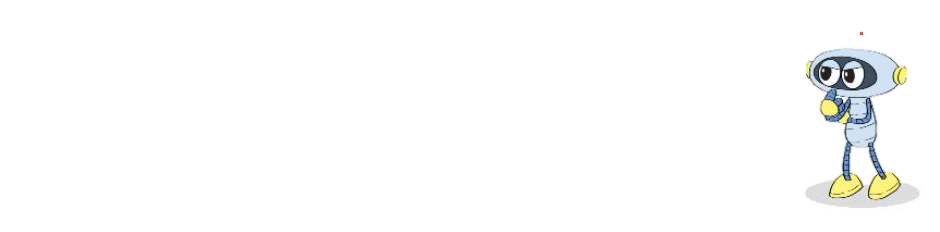 a) Tìm số lớn nhất ghi trong các toa tàu.
 b) Đổi chỗ hai toa tàu để được ác toa ghi các số theo thứ tự từ bé đến lớn.
4
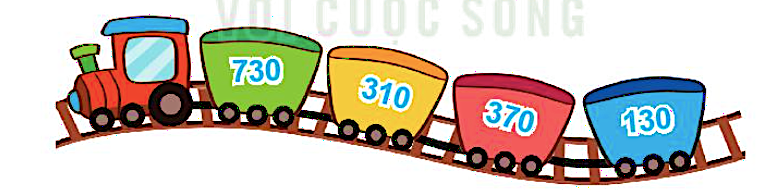 Các bạn gấu có cân nặng là: 480 kg, 400 kg và 540kg.
Dựa vào hình vẽ, tìm cân nặng của mỗi bạn gấu.
5
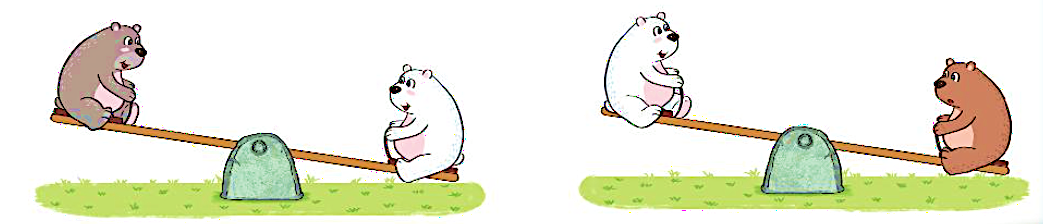 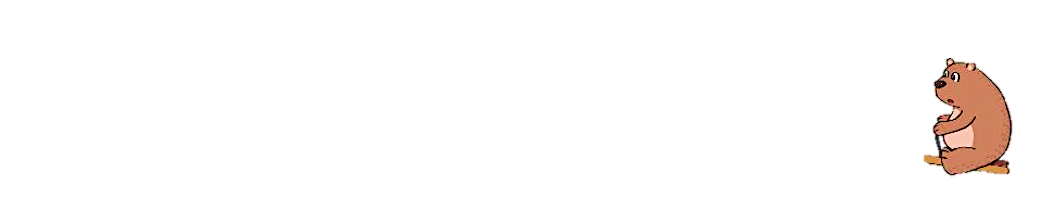 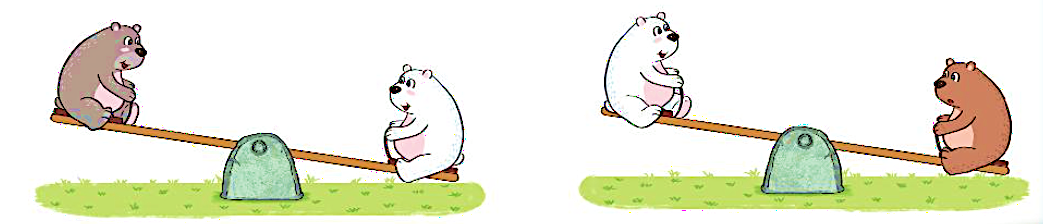 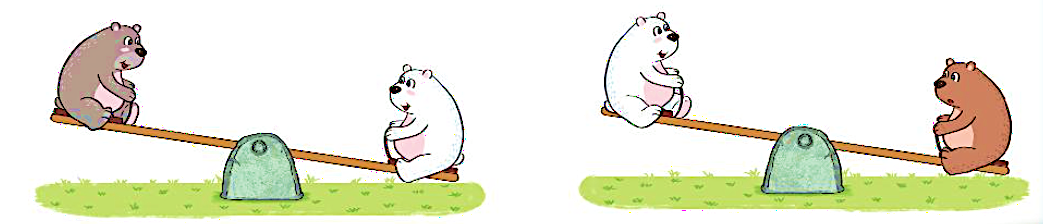 480 kg
540 kg
400 kg
<
<